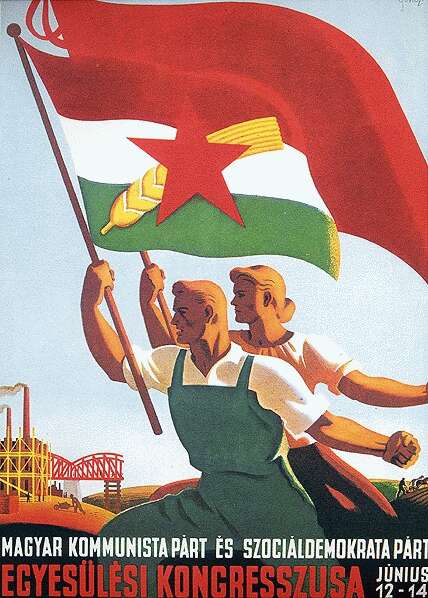 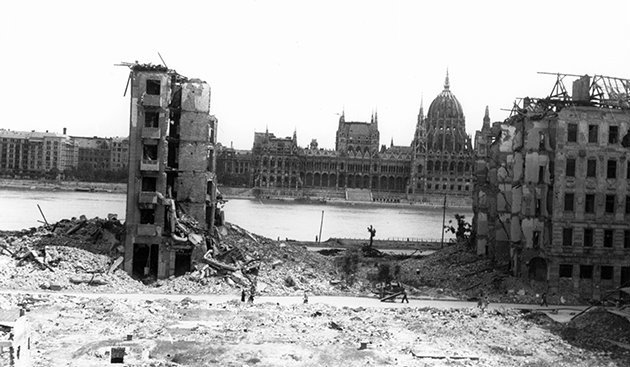 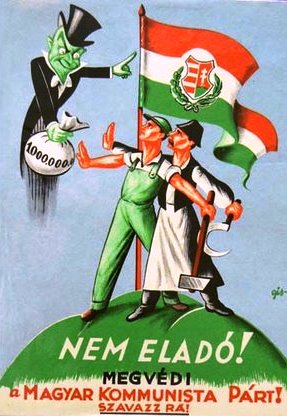 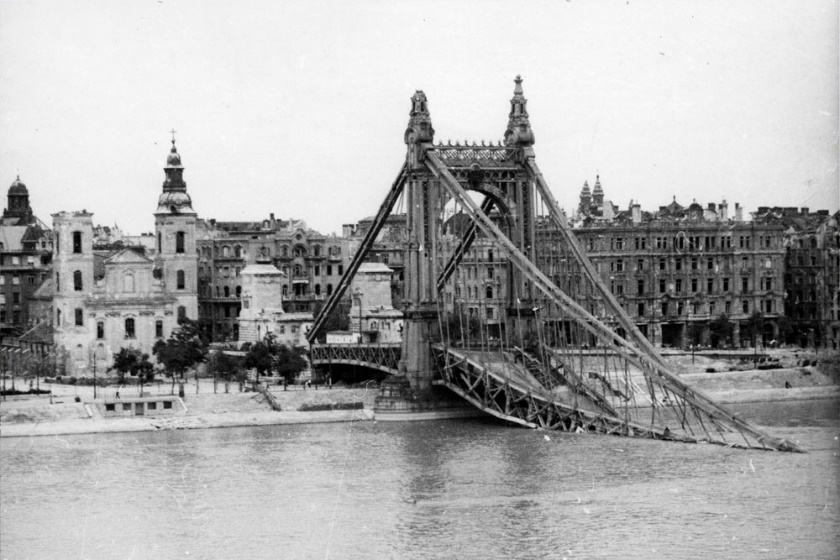 MAGYARORSZÁG A SZOVJET TÁBORBAN
1945 - 1990
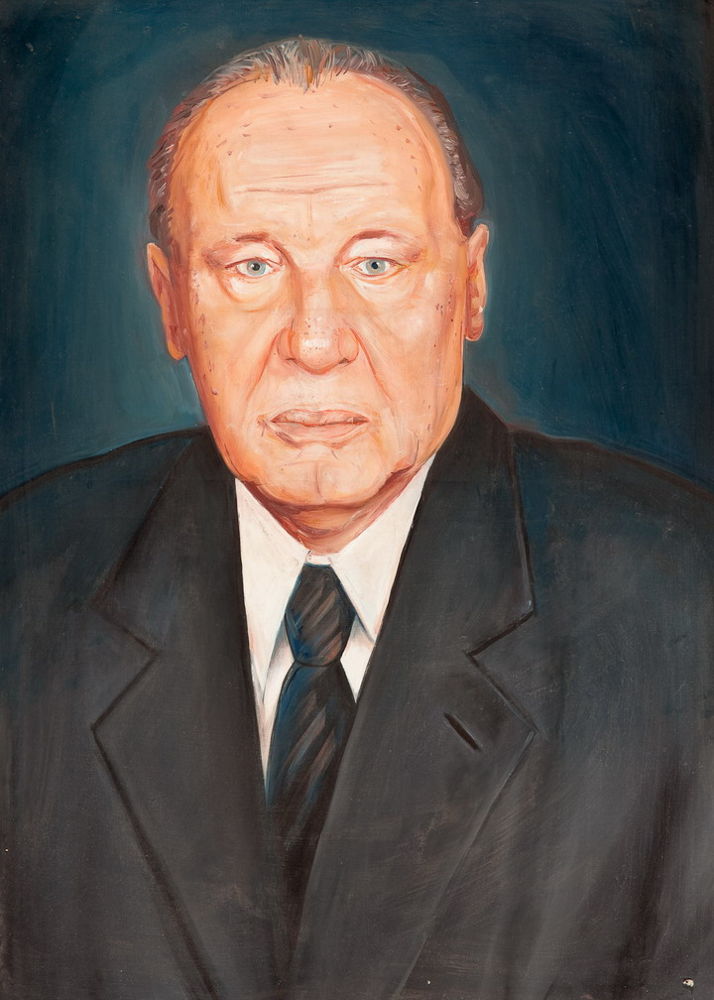 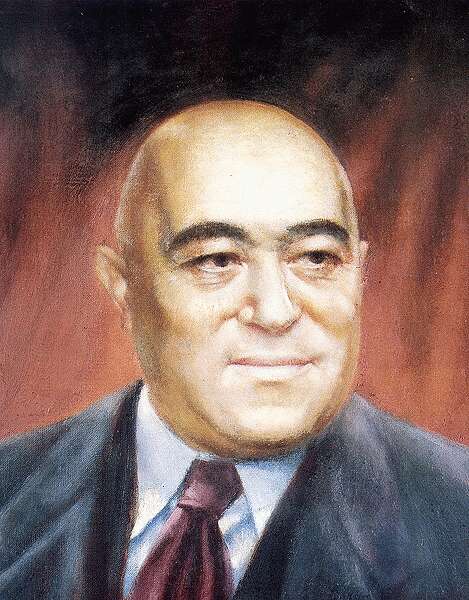 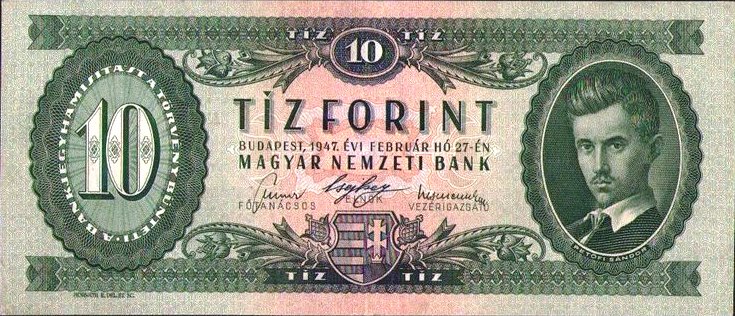 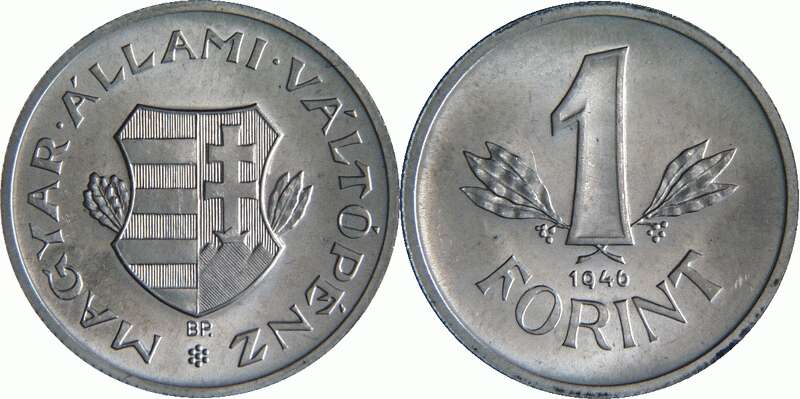 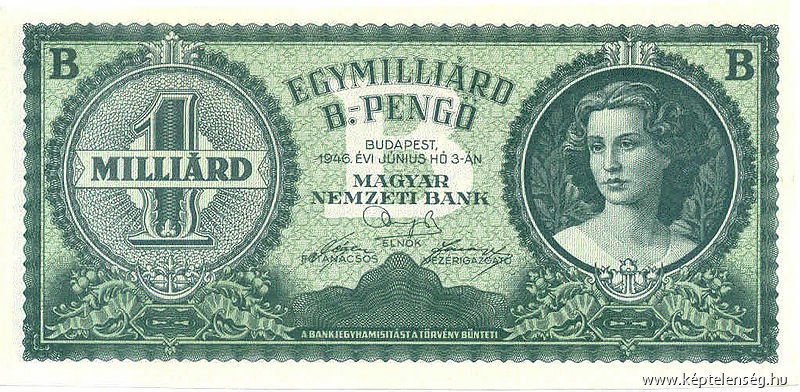 Kádár reformjai 
              és rendszerének válsága
A Kádár-rendszer alapvonásai
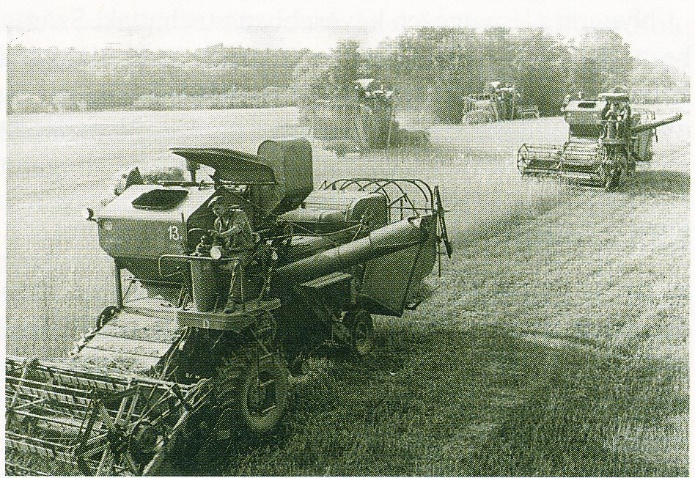 Kádár rendszere nemcsak Rákosi diktatúrájához képest mutatott új vonásokat, hanem gyökeresen eltért a többi szocialista országétól is. 
Kádár tudta: nem kockáztathatja meg egy újabb felkelés kitörését. 
Úgy vélte, hogy ha biztosítja az életszínvonal növekedését az emberek elfogadják a szocialista rendszert. Ez a politika hosszú időn át sikeresen működött.
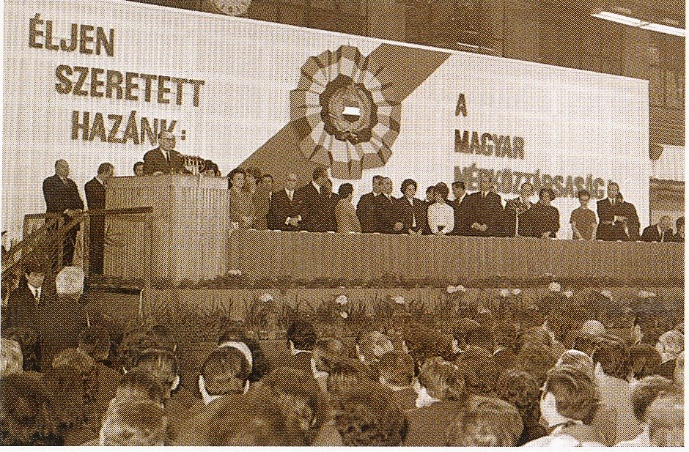 Kádár János a Népfront választási nagygyűlésén. 
A parlamenti választásokon továbbra is csak a Népfront, s Így a párt jelöltjei indulhattak.
Az életszínvonal növeléséhez korszerű
mezőgazdasági termelésre is szükség volt.
Kádár személyisége is eltért Rákosiétól. Tanulatlan, egyszerű ember volt, aki elutasította a személyi kultuszt. 
Nem követelte meg a társadalom tagjaitól, hogy folyamatosan hitet tegyenek a marxizmus elvei mellett. Ezt fejezte ki az ,,aki nincs ellenünk, az velünk van'' jelszó is. Mindössze néhány olyan kérdés volt, amit szóba sem lehetett hozni. 
Ilyen volt pl. a szovjet csapatok kivonása, 1956 forradalmi jellege és a többpártrendszer.
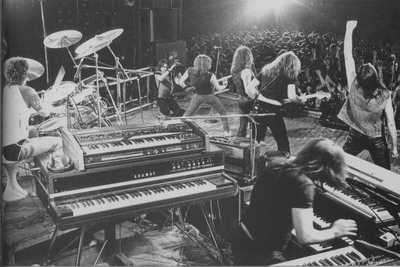 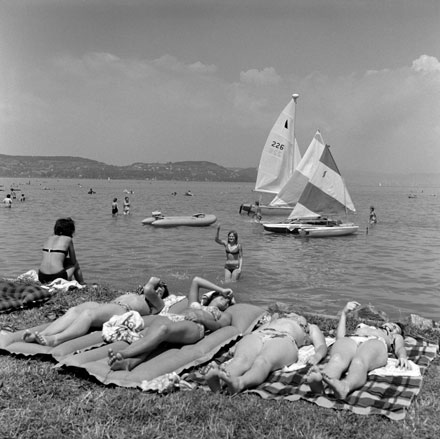 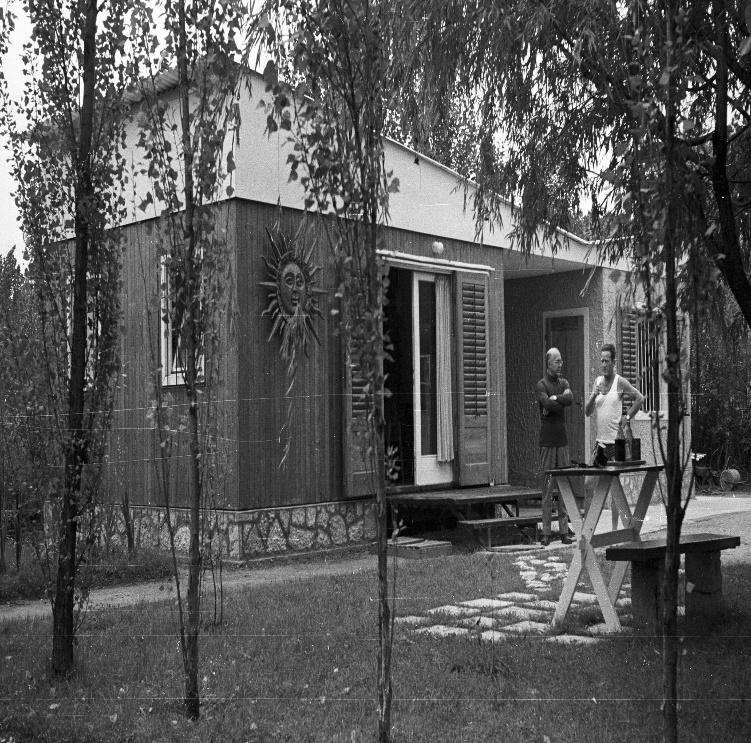 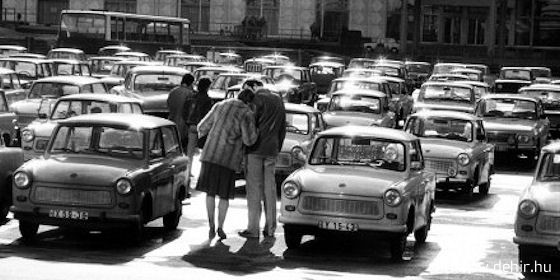 A rendszer lehetővé tette
a lakosság számára a 
nyaralást Balaton mellett.
Egyre többen tudtak
kisebb – nagyobb
nyaralót építeni.
A korabeli fiatalok
megismerkedhettek a
nyugati országokban
élő társaik életstílusával
és zenéjével.
Egyre többen vásárolhattak autót. 
Igaz, hogy éveket kellett várni „álmaink” járgányára.
Szüleink és nagyszüleink még úgy tudták,
 hogy Trabanttal szállni élvezet.
A puha diktatúra
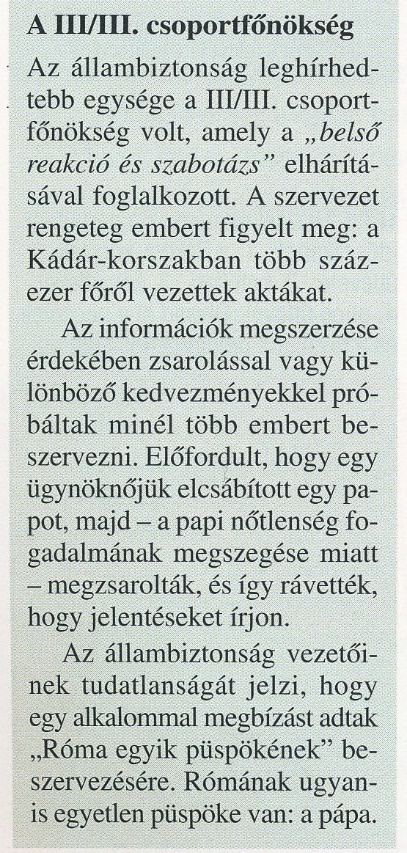 Kádár egyszemélyi vezető volt meghallgatta ugyan mások véleményét is, de ő hozta meg a döntéseket. 
Uralma ugyanúgy diktatúra volt, mint Rákosié, bár kevésbé elnyomó jellegű. 
Ezért nevezik puha diktatúrának. 
Nem büntette például a rendszert kritizáló viccek terjesztését sem. 
A nyugati sajtó emiatt hívta hazánkat
,, a kommunista tábor legvidámabb barakkjának ". 
A rendszer ellen nyíltan feltépőket azonban üldözték, börtönbe zárták. 
Folyamatosan működtek az ÁVH helyébe lépő állambiztonsági szervek, amelyek az emberi jogokat semmibe véve megfigyelték a társadalmat. 
Sok ember telefonját, lakását lehallgatták, leveleit felbontották. 
Másokat megzsaroltak, hogy jelentéseket 
írjanak barátaikról, munkatársaikról.
Az új gazdaságpolitika sikerei
Magyarország gazdasági téren is a keleti blokk több országától eltérő politikát folytatott. Kezdetben ez csak a mezőgazdaságra volt jellemző.  
A parasztokat érdekeltté tették a termelésben. 
Például az ún. háztáji gazdaság keretében saját maguk művelhettek meg egy kisebb földterületet, melynek termésével ők rendelkeztek. Szabadon tarthattak állatokat is. 
A reformok következtében gyorsan nőtt a mezőgazdasági termelés.
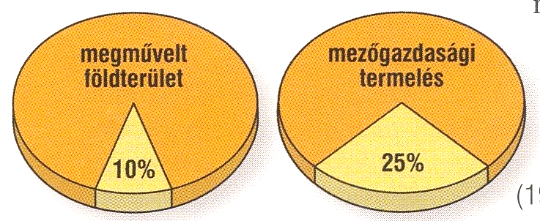 A háztáji gazdaság részesedése a művelt területből, illetve a mezőgazdasági termelésből 1965-ben.
A mezőgazdaság sikereinek hatására 1968-tól átfogó reformokat vezettek be.
Ezvolt az „új gazdasági mechanizmus”. 
Ennek lényege, hogy bár a központi tervek fennmaradtak, de a vállalatok nagyobb önállóságot kaptak a korábbinál. 
Meghatározhatták például, milyen termékeket állítanak elő.
A reform révén a termelés és a külkereskedelem is fejlődött. 
Egyre több árut szállítottak a nyugati országokba.
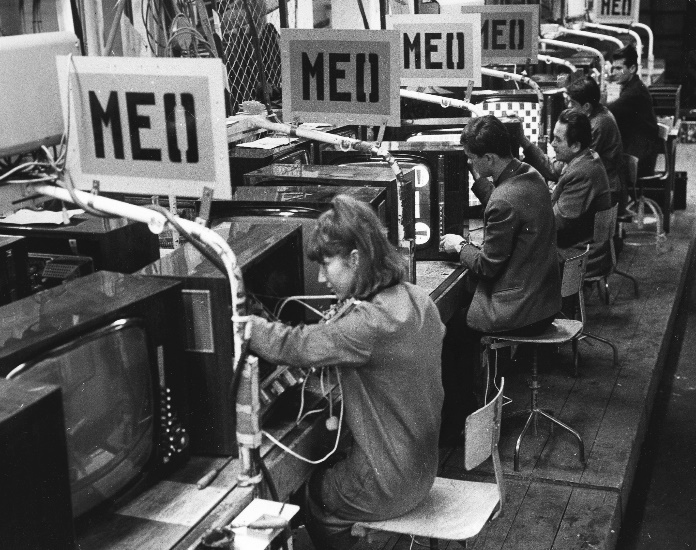 Orion gyárban televízókat
gyártanak.
A reformok megtorpanása a hetvenes években
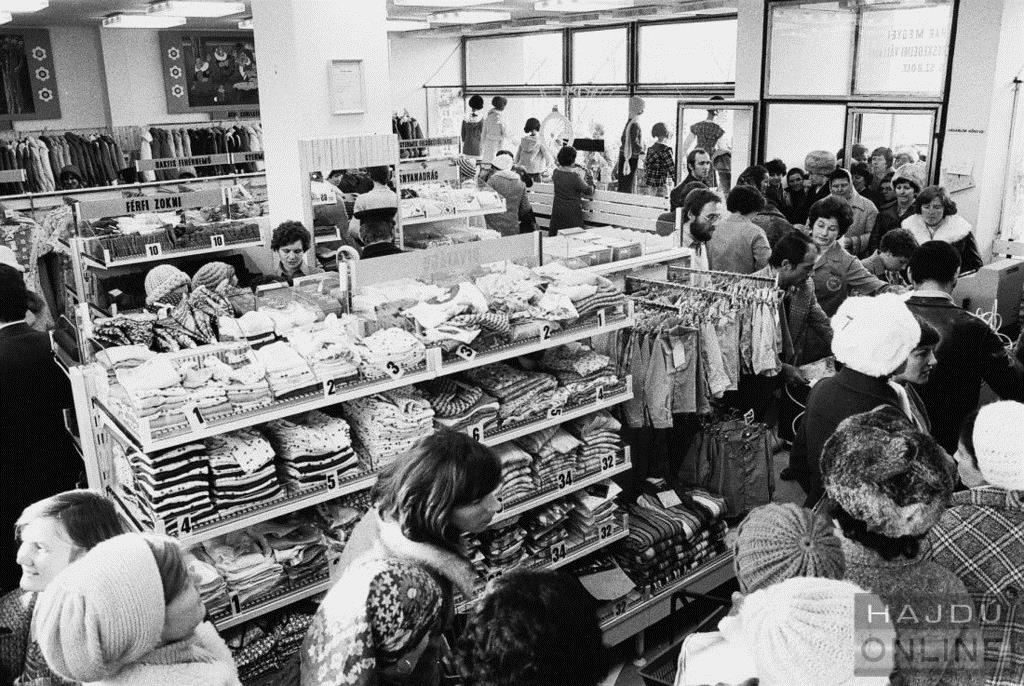 A reformnak azonban számos ellenzője volt a párton belül. 
Ők balról, sztálinista módon támadták a reformot. Az volt a véleményük, hogy az új gazdasági mechanizmus eltávolodást jelent a szocializmustól. 
Kádár mindig is a reformerek és a sztálinisták között egyensúlyozott. 
Az utóbbiak fellépése miatt néhány év elteltével leállította a reformokat.
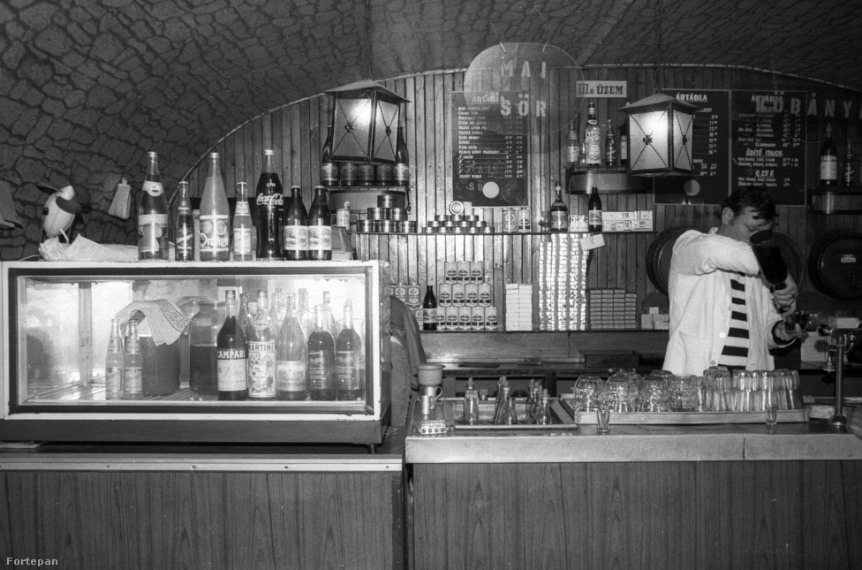 A gazdasági válság és az ország
pénzügyi csődje ellenére igyekezett
 fenntartani az elért életszínvonalat.
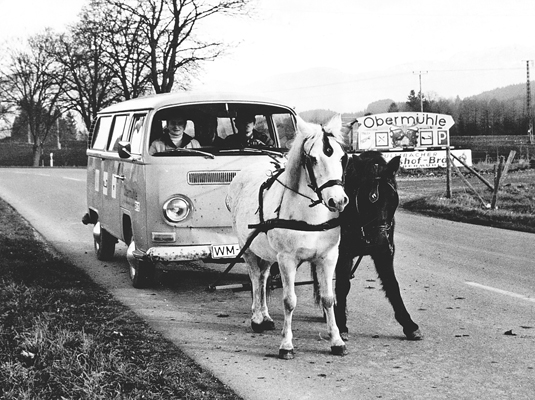 Ez hosszú távon súlyos hibának bizonyult. 
Újra a központi tervekben előirt, gyakran korszerűtlen termékek gyártását erőltették, amelyek nyugaton eladhatatlanok voltak. Ráadásul az 1973-as olajárrobbanás következtében jelentősen nőttek az energiaárak. 
A külföldről behozott olajért tehát még több árut kellett volna eladnunk.
Az olajválság nemcsak hazánkat
érintette súlyosan.
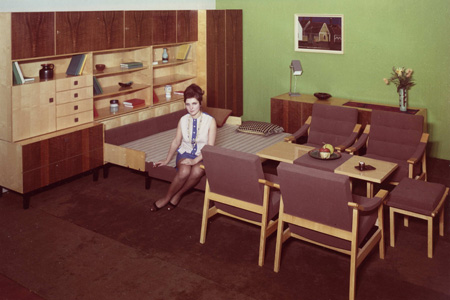 A gazdaságválságba jutott. 
Az életszínvonalat csak nyugati kölcsönök felvételével sikerült megőrizni. 
Néhány év alatt hazánk adóssága a tízszeresére nőtt. 
Az ország a pénzügyi csőd szélére került.
Egy átlagosan berendezett szóba 
Az 1970 – es évekből.
Újabb reformok 
                és válság a nyolcvanas években
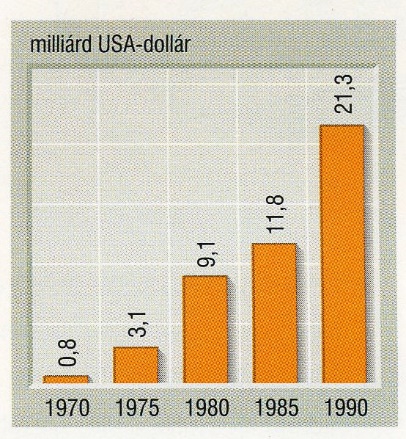 A 70-es évek végén a pénzügyi válság, az eladósodás kezelése újra szükségessé tette a reformokat. 
A legfontosabb változás az volt, hogy lehetővé tették az ún. második 
gazdaság működését. 
Ez azt jelentette, hogy a hivatalos munkaidő után az emberek saját üzemük gépeivel tovább dolgozhattak.
Az államadósság 
növekedése.
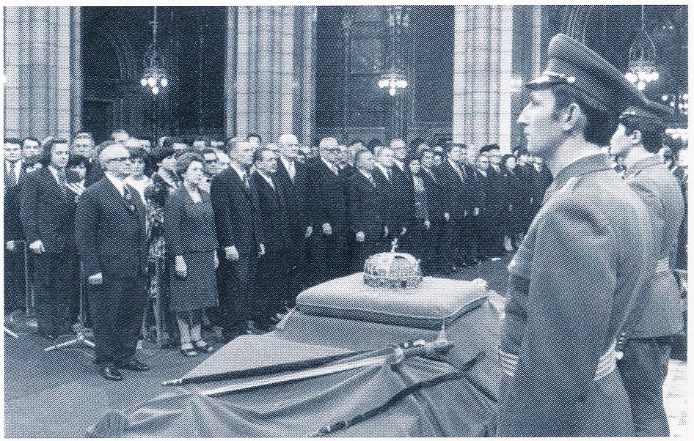 Az így megtermelt jövedelem pedig nem 
a vállalatot, hanem őket gazdagította. 
Ezzel újra megjelent a magántulajdonú termelés és a piacgazdaság csírája hazánkban. 
Ez a rendszer természetesen nem volt összeegyeztethető a marxista-leninista elvekkel. Kádár azonban azt remélte, 
hogy így továbbra is biztosíthat ő lesz 
az életszínvonal emelése.
A reformokat azonban már túl későn vezették be. 
A gazdaság egyensúlyát továbbra is csak nyugati kölcsönökkel lehetett fenntartani. 
A Kádár-rendszer az adósság csapdájába került. 
Újabb hiteleket ugyanis csak akkor kaphatott az ország, ha megfelel a Nyugat elvárásainak. Ezért nem mertek kemény kézzel fellépni a szerveződő ellenzékkel szemben sem.
A Kádár-rendszer nyugati elfogadottságát jelzi, hogy 1978-ban visszakaptuk az USA-tól
a második világháború végén a nyilasok által elhurcolt nemzeti ereklyéinket.
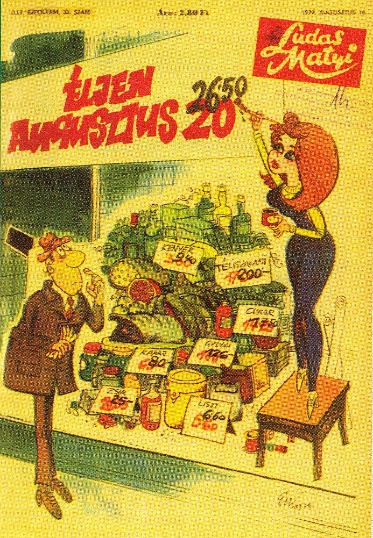 Az életszínvonal-politika 
csődjét jelezték 
az állandó áremelések is.
A Ludas Matyi a
korszak elfogadott és
kedvelt szatirikus 
hetilapja volt.